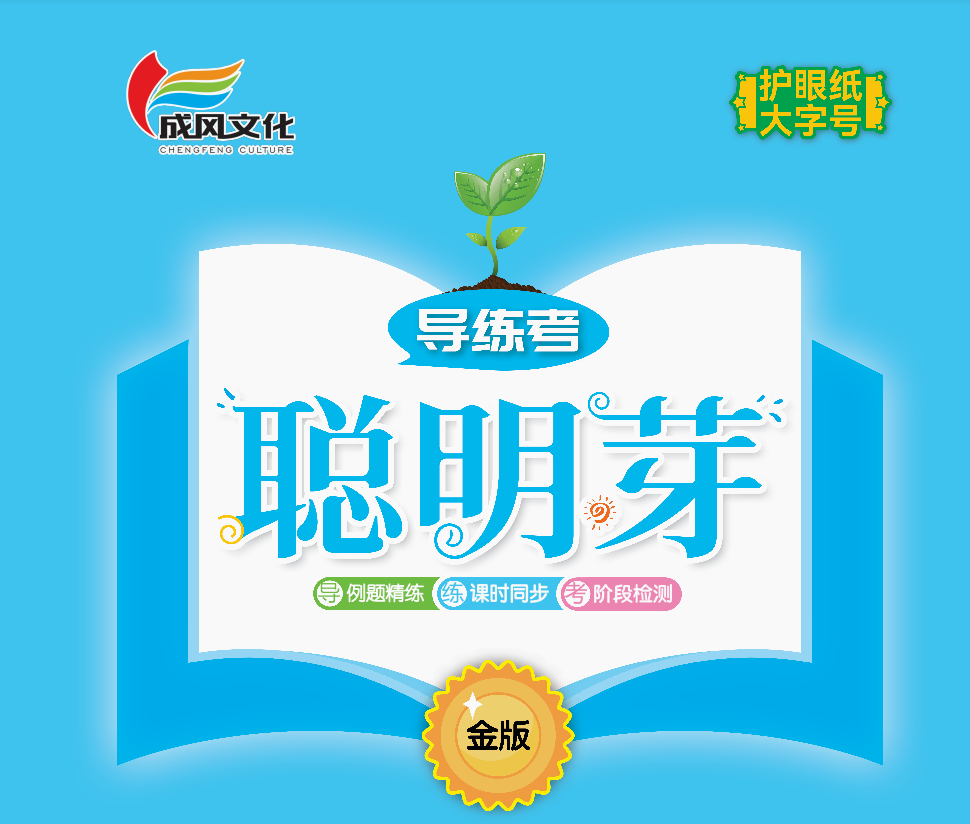 第五单元 100以内的笔算加、减法
   第2课时  笔算加法（2）
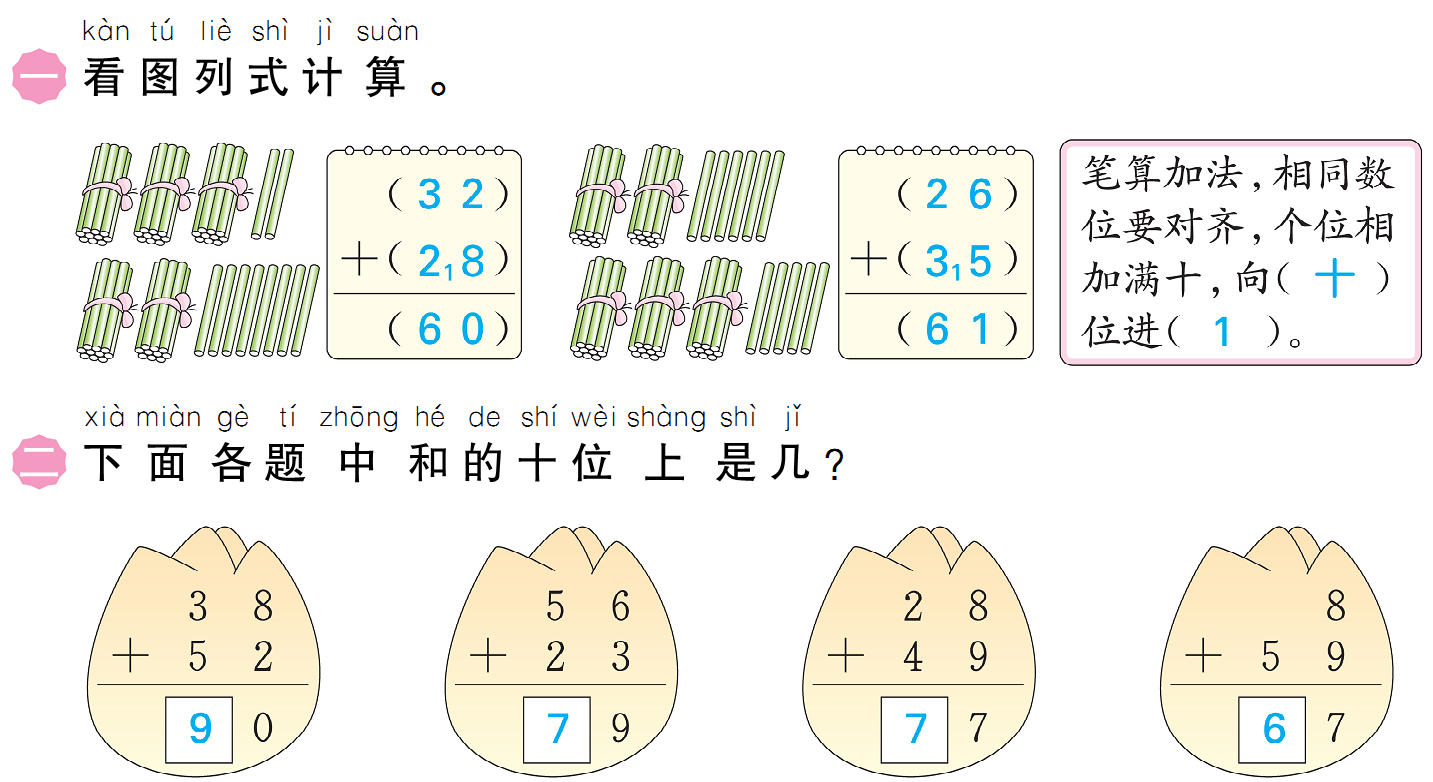 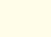 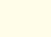 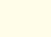 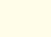 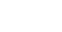 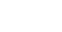 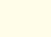 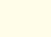 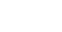 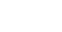 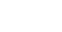 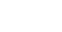 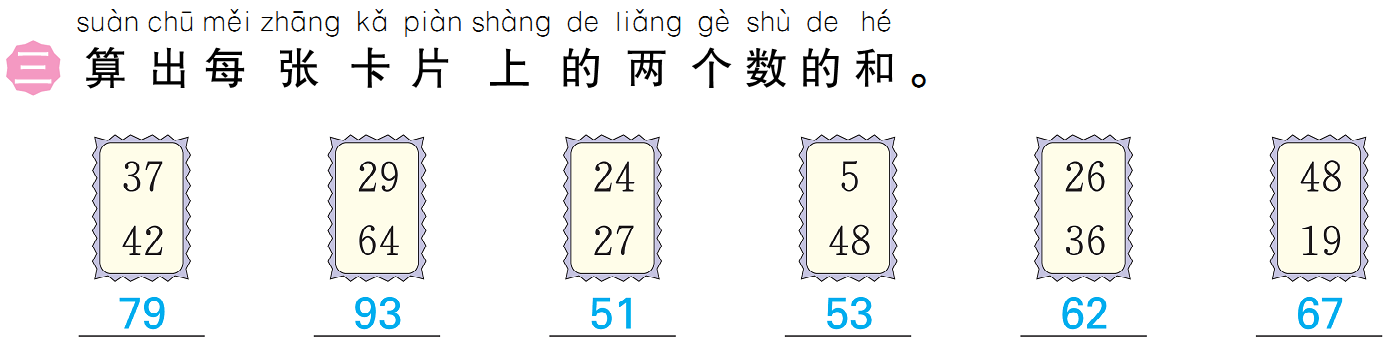 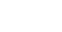 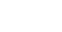 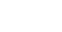 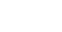 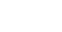 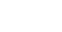 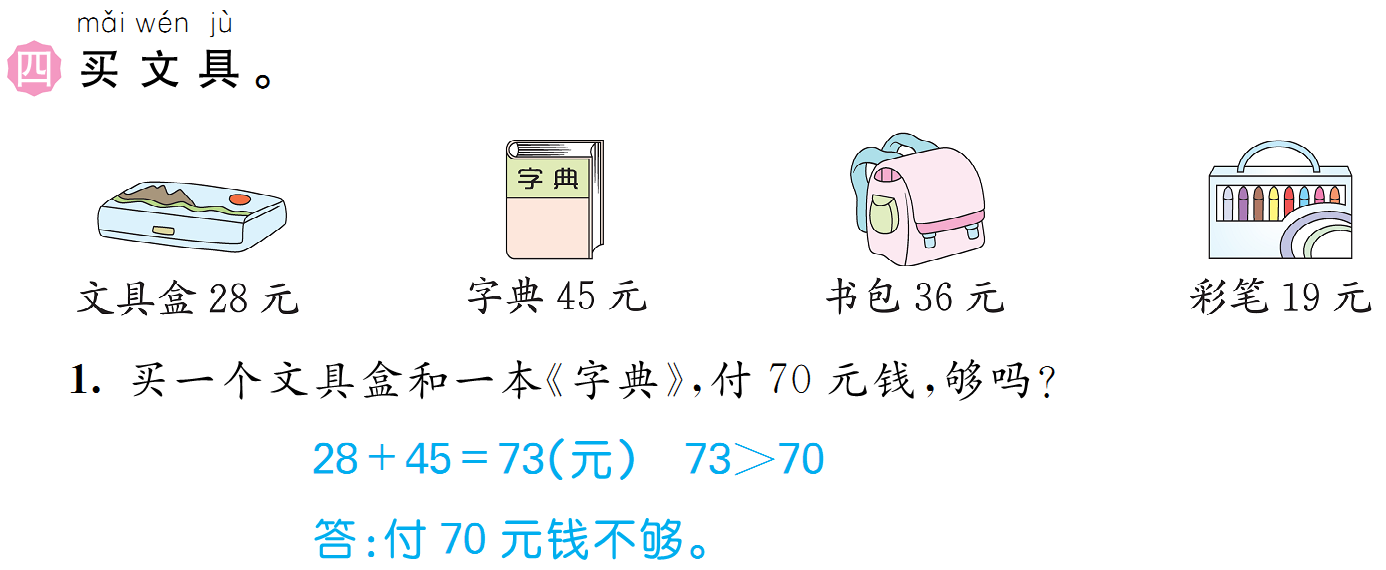 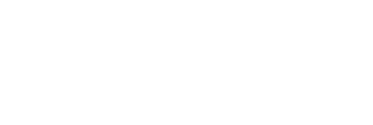 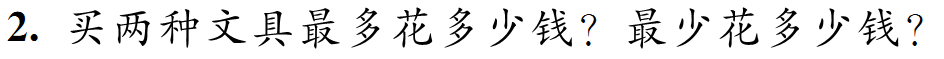 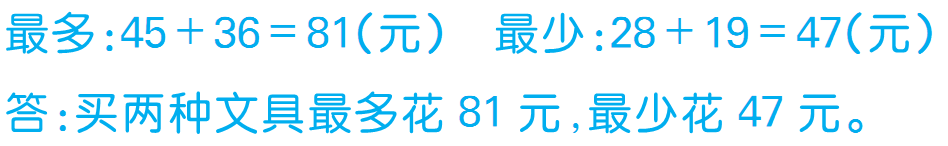 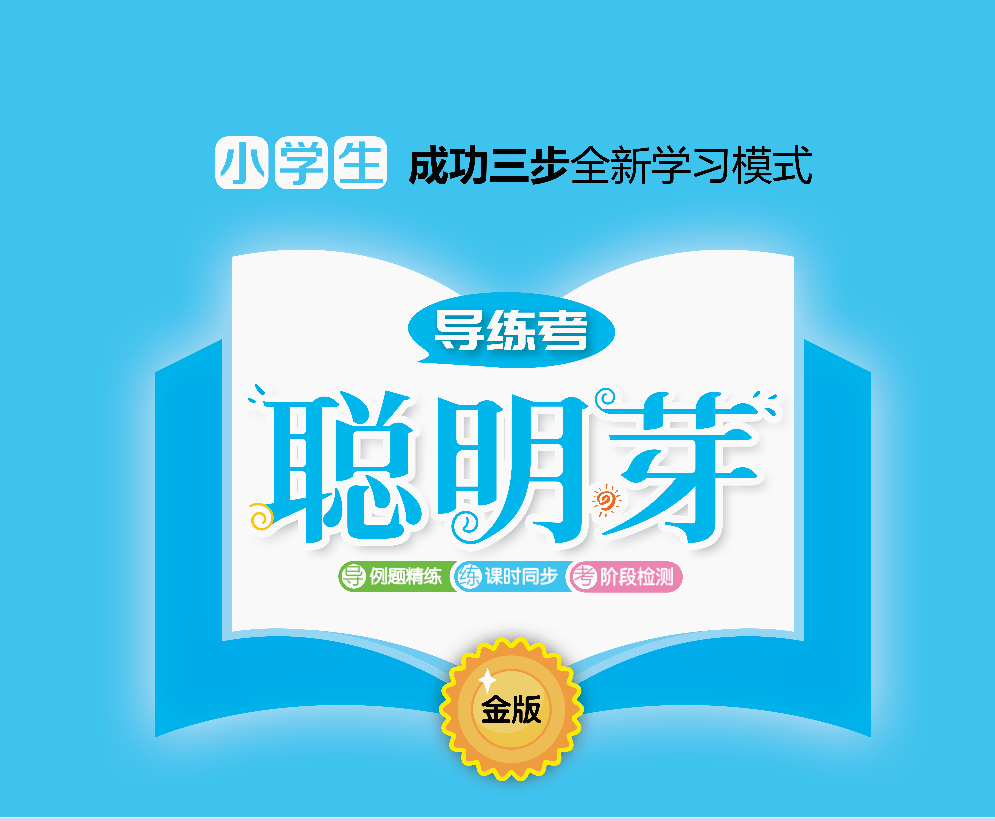